配布用
令和２年度中小企業AI・IoT活用支援事業のご紹介
令和２年４月９日
IoT・技術支援グループ
１．令和2年度中小企業AI・IoT活用支援事業の新規・変更点
公社の令和２年度中小企業AI・IoT活用支援事業の新規＆変更点に関して説明します。
1．昨年度、埼玉県庁が立ち上げた「AIコンソーシアム事業」と、公社が
　　　 実施してきた事業と整理・統合し、今年度より県内の中小企業（製造業）の
          皆様を対象とした「AI・IoTコンソーシアム事業」に致します。
埼玉県AI・IoTコンソーシアム事業
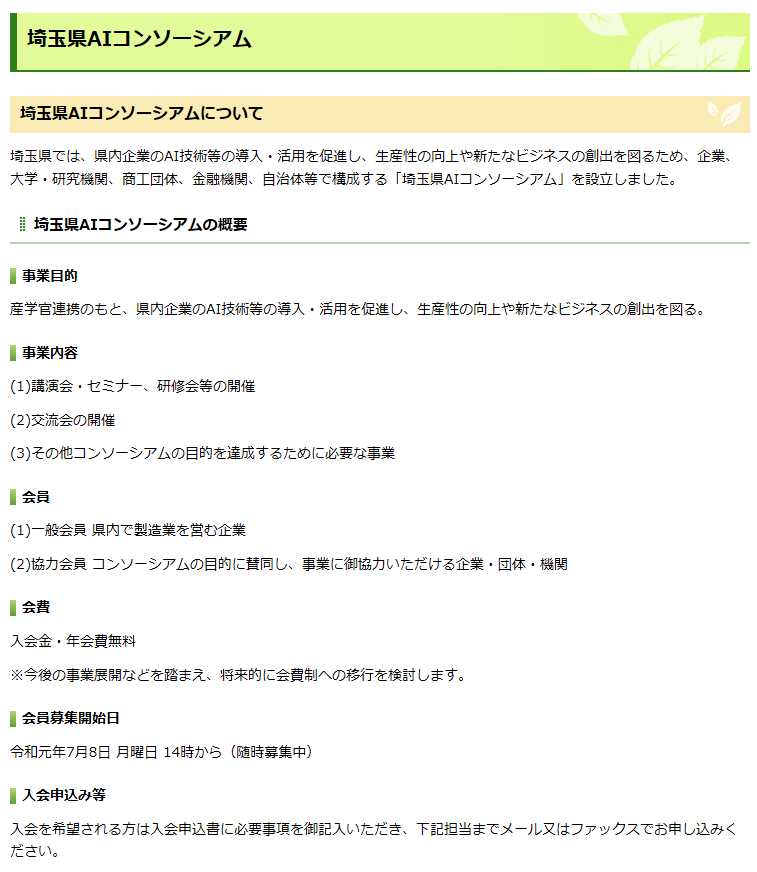 （公財）埼玉県産業振興公社
　
AI・IoT導入支援事業
埼玉県庁
AIコンソーシアム事業
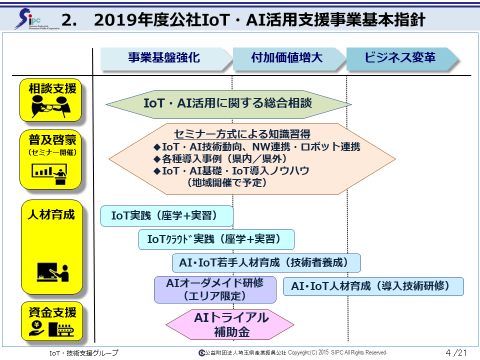 1
/27
IoT・技術支援グループ
１．令和2年度中小企業AI・IoT活用支援事業の新規・変更点
２. 令和2年度より、各事業を「会員限定事業」と「非会員も参画できる事業」に
　　分けて 実施致します。下図は公社関連の事業を示しています。
埼玉県AI・IoTコンソーシアム事業
（運営事務局：埼玉県産業労働部次世代拠点整備担当
　　　　　　　　　  　　   　埼玉県産業振興公社新産業振興部IoT・技術支援G）
（会員限定事業）
（会員・非会員対象事業）
会員募集中
（無料）
●会員管理
●AI・IoTﾌﾟﾗｯﾄﾌｫｰﾑ事業
【事業運営管理】（埼玉県）
●AI・IoT普及セミナー
●個別相談支援
●実践講座（普及）
●補助金支援（＊1）
　　【事業運営】（公社）
名称変更
内容充実
●特別ｾﾐﾅｰ等ﾃｰﾏ別会合
●AI・IoT人材育成
●ｵｰﾀﾞﾒｲﾄﾞ型AI研修
●ものづくりAI・IoT化支援事業
　　　　（SAITECと共同）
【事業運営】（公社）
内容変更
新規
会員限定事業に変更
会員限定事業に変更
新規
＊1：補助金支援事業では、今年度
　　  採択された企業には、採択後
　　  AI・IoTコンソーシアム会員に
        ご登録して頂く必要があります。
2
/27
IoT・技術支援グループ
１．令和2年度中小企業AI・IoT活用支援事業の新規・変更点
3．新規事業事項：

　　　①「ものづくりAI・IoT化支援事業」（会員限定）
　　　　 簡易で安価なシングルボードコンピュータを活用し、生産現場のIoT化・AI　
　　　　 化を体験して頂くために、「Raspberry Pi」のお試しキットを配布します。
　　　　 なお、この事業では、現場での活用支援を伴走型で行うため、公社と
　　　　 SAITECの共同事業となっています。（詳細は後述参照）

　　　② 特別セミナー等テーマ別会合の開催（会員限定）
　　　　 一般的な技術講演や事例発表等は「AI・IoT普及セミナー」で実施し、
　　　　 テーマ別の特別セミナーや研究会のような活動は会員限定で実施します。
　　　　 内容的には、昨年度のAI PoC研修に関する報告会や、AIやIoTの実導入
　　　　 システムを見ながら、討論・意見交換する会合を検討しています。
今後、「会員限定」の事業は充実させていく予定です。

　皆様には、是非「会員登録（注）」をお願いいたします。（会費無料）
（申し込みは、https://www.pref.saitama.lg.jp/a0812/aiconsortium.html）

　　●一般会員：県内中小製造業
　　●協力会員：製造業以外の中小企業、関係機関、学術機関、金融機関
　　　　　　　　SIer（大小・地域性問わず）、コンサル（同左）等
（注）「会員」は、「公社会員」ではなく、「AI・IoTコンソーシアム会員」となります。
3
/27
IoT・技術支援グループ
2．AI・IoT普及セミナー
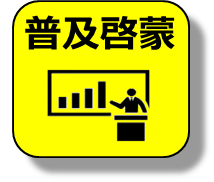 AI・IoT普及セミナー
（会員・非会員）
１．開催場所：　北与野（３回）、地域開催（３回：東部/西部/北部（予定））

　　２．セミナー内容：
　　　　　　　　①　AI・IoTの基礎、最新動向、技術動向、導入の進め方等
　　　　　　　　②　導入事例（補助金採択企業成果発表他）
　　　　　　　　③　政府動向、業界動向、関連技術動向、先進企業情報等

　　３．スケジュール（案）



　　　　　


　　４．ご案内と申し込み
　　　　公社HP及びアクセス埼玉（公社発行月刊誌）折込ﾁﾗｼ等でご案内致します
　　　　ので、そちらより申し込みください。また、メール（iot@saitama-j.or.jp）
　　　　でも各種事業のご案内、申し込み受付を行っております。
　　　　メールをご希望の方は、IoT・技術グループにご連絡下さい。
令和2年
令和3年
3
4
5
６
７
８
９
10
11
12
１
２
セミナー
２回以降の日時
場所は未定
3/上
9/中
1/下
11/下
6/下
4/9（中止）
4
/27
IoT・技術支援グループ
3．相談業務
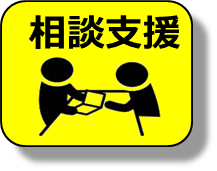 相談業務
（会員・非会員）
相談形態：　電話・メールでの問い合わせ、窓口相談（北与野）、訪問相談
相談日　：　平日　9:30～12:00、13:00～16:30　（業務上不在日除く）
相談対応メンバー：　公社IoT・技術G職員及び下記AI・IoTコーディネータ
相談対応内容：
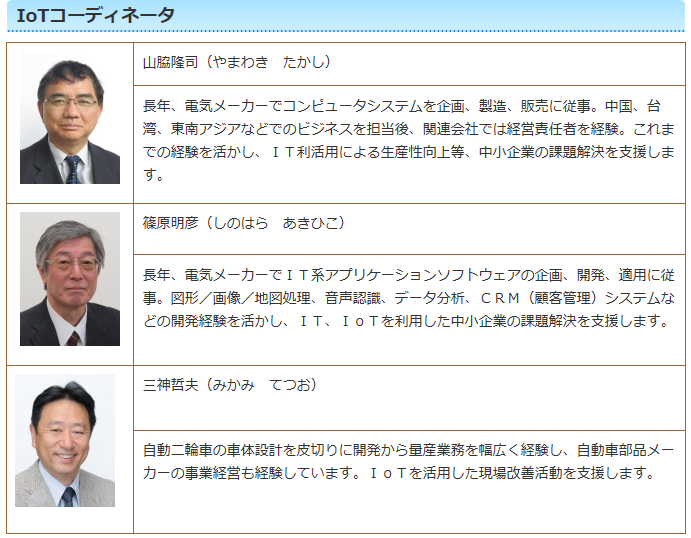 AI・IoTコーディネータ（4月より名称が変わります）
◆IoT/AI等技術紹介
◆導入事例紹介
◆システム構成・構築
　方法策定の支援　
◆SIer選定等の支援
◆現場改善活動の支援　　　　
　　　　　　　　等
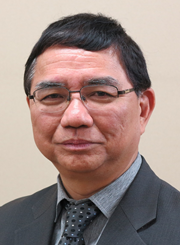 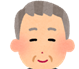 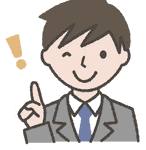 無料
お気軽に
お声がけ下さい。
参照：https://www.saitama-j.or.jp/iot/soudan/
5
/27
IoT・技術支援グループ
IoT支援／次世代自動車支援グループ
4．AI・IoT実践研修
AI・IoT導入実践研修
（会員・非会員）
１．研修時期：　令和２年度上期、下期予定（年２回）　2日間/4日間コース
　　２．対象　　：　中小企業製造業技術者
　　３．募集人数：　１０名（1社１名原則）/回　（先着順）
　　４．資格　　：　IoT導入を具体的に考えている企業
　　５．参加費用：　10,000円（予定：テキスト、教材費含む）
　　６．内容（予定）：
　　　　1）上期『IoT導入実践研修』（2日間）　
　　　　　　・IoT技術基礎（マイコンを使ったプログラミング技術の取得等）
　　　　　　・IoT化を想定して、シングルボードコンピュータのRaspberryPiと
　　　　　　　センサーを使った電子工作と可視化プログラミングを実施。

　　　　2)　下期『ネットワーク活用実践研修』（4日間）　
　　　　　　・IoT技術基礎（クラウド活用によるAI・IoTのシステム構築）
　　　　　　・IoTで得られたデータをクラウドにアップロードする方法と
　　　　　　　クラウドの使い方やプログラミング方法を習得。又、クラウドに
　　　　　　　収集・蓄積したデータを、クラウドのAIツール等で解析のための
　　　　　　　プログラミング実習を行います。

　＊：実施内容等は今後変更になる可能性もありますので、申込時には公社HPの
　　　募集内容の確認をお願い致します。（一ヶ月前にはご案内予定）
人材育成
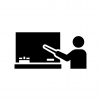 6
/27
IoT・技術支援グループ
新産業振興部/IoT・技術支援グループ
5．AI・IoT人材育成研修
AI・IoT人材育成研修
（会員限定）
　※未会員の場合は研修参加までに入会が必要になります。
この研修では、２つのコースに分けて設定しています。
　　　①　技術者養成コース（座学+技術実習＋JDLA G検定受験）
　　　②　先端技術視察コース〔先端＆導入技術視察(学術機関・企業等訪問研修)〕
　　①、②の両方受講することも可能です。　　




　　１．研修時期：　令和２年7月から令和３年3月まで。
　　　　　　　　　　１8日間コース（18日連日ではなく、1～２日間×10回程度）
　　　　　　　　　　　　〔１日：原則 9:30～16:30（昼休み1時間)〕
　　２．対象　　：　AI・IoT技術修得を目指す若手技術者
　　３．募集人数：　最大30名　（原則：各社１名、先着順）
　　４．受講資格：　PCが扱える事。原則、ﾌﾟﾛｸﾞﾗﾐﾝｸﾞ（言語問わず）経験が
　　　　　　　　　　あること。（AI・IoT実習とも、プログラミングを行います）　
　　５．募集対象：　製造業の県内中小企業（県内に事業所があること）

　　＊：応募者多数の場合、ご希望に添えない場合がありますので、ご了承下さい。
技術者養成コース
人材育成
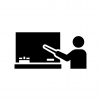 7
/27
IoT・技術支援グループ
新産業振興部/IoT・技術支援グループ
5．AI・IoT人材育成研修
６．研修目的：　　①　AIを含むIoT活用の知識を修得する。
　　　　　　　　　　　②　AI、IoTシステム構築技術を修得する。　　　　　　　
　　　　　　　　　　　③　AI資格であるJDLA Ｇ検定合格を目指す。
　　７．内容（予定）：
　　　　　右記は昨年度の実施
　　　　　内容ですが、今年度
　　　　　もほぼ同じ内容で
　　　　　実施します。
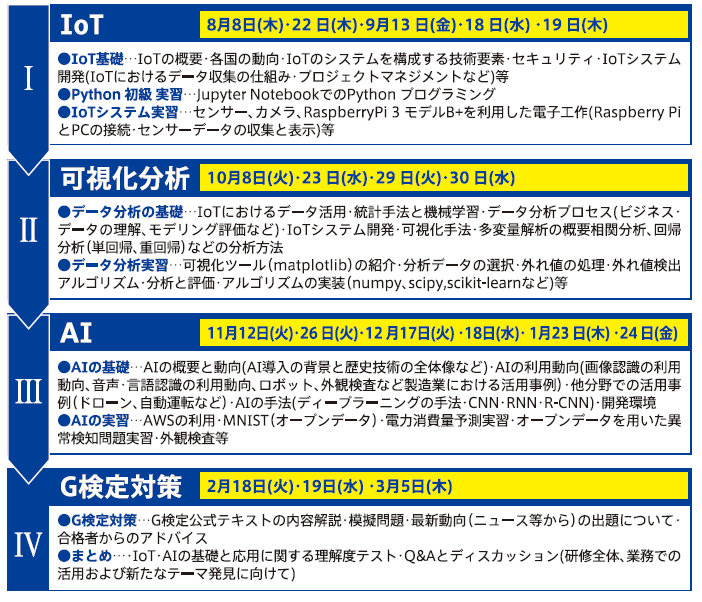 人材育成
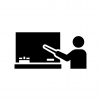 8
/27
IoT・技術支援グループ
5．AI・IoT人材育成研修
８．費用　　：　調整中（有料）　
　　　　　　　　　　（上記に含まれるもの：JDLA G検定受験料（12､960円）
　　　　　　　　　　　　　　テキスト代、実習に使う機材（持ち帰りできます））　　　　　　　　　　
　　　　　　　　　　尚、交通費、食事代は自己負担です。

　　９．受講場所：　講義・実習：北与野事務所（予定）
  　10．必須条件：　この研修は、AI資格であるJDLA G検定受験が必須条件です。
先端技術視察コース
１．研修時期：　令和２年8月頃から令和３年２月まで。
　　　　　　　　　　６日間コース（6日間連日ではなく、1日コース×6回)
　　２．対象　　：　自社のAI/IoT化を推進する経営幹部もしくは技術者
　　３．募集人数：　最大30名　（原則：各社１名）
　　４．受講資格：　AI・IoTの基礎知識・技術を修得していること。
　　５．募集対象：　製造業の県内中小企業（県内に事業所があること）

　　　＊：応募者多数の場合、ご希望に添えない場合がありますので、ご了承下さい。
人材育成
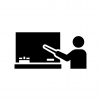 9
/27
IoT・技術支援グループ
新産業振興部/IoT・技術支援グループ
5．AI・IoT人材育成研修
６．研修目的：　①　AI・IoTに関する先端技術や実践技術を学習する
　　　　　　　　　　②　AI・IoTの導入技術や事例を学習する。　　　　　　　
　　７．内容（予定）：
　　　　　　　　　　　　　　　　　 　　【今期訪問先】　  【昨年度実績】
　　　　　①学術機関（１日）　　　　　　　　未定　　　　国立情報学研究所
　　　　　②研究機関（１日）　　　　　　　　未定　　　　産業技術総合研究所
　　　　　③先端企業訪問（１日）×２　　　　 未定　　　　FANUC
　　　　　④導入企業訪問（１日）　　　　　　未定　　　　G・E・ﾍﾙｽｹｱｼﾞｬﾊﾟﾝ
　　　　　⑤SAITECによるAI実演（１日）　 SAITEC　　　 SAITEC

　　８．費用　　：　調整中（有料）
　　　　　　　　　　　なお、交通費、食事代は自己負担です。
　　９．受講場所：　それぞれの学術・研究機関・企業等（関東圏：予定）

　＊：実施内容等は今後変更になる可能性もありますので、申込時には公社HPの
　　　募集内容の確認をお願い致します。また、視察先については、決定次第
　　　ご案内申し上げます。（一ヶ月前にはご案内予定）
人材育成
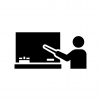 10
/27
IoT・技術支援グループ
新産業振興部/IoT・技術支援グループ
6．オーダメイド型AI研修（PoC事業）
（会員限定）
　※未会員の場合は研修会参加までに
      入会が必要になります。
オーダメイド型AI研修（エリア限定)
この研修は、AIを活用したシステムを自社に適用するためのモデル構築、学習
　　データ収集、検証等の作業を通して、AIのPoC〔Proof Of Concept(概念実証)〕
　　とAI導入のノウハウを学ぶ実践型の研修です。
　　　
　　１．研修時期　：　令和２年７月から令和３年１月の間で３ヶ月間程度
　　２．対象エリア：　埼玉県鶴ヶ島ジャンクションを中心とする１３市町　
　　　　　　　　（川越市、飯能市、東松山市、狭山市、入間市、坂戸市、日高市、
　　　　　　　　　鶴ヶ島市、毛呂山町、越生町、川島町、吉見町、鳩山町）
　　３．募集企業数：　中小企業製造業４社　（出来るだけ、異なる地域より選定）
　　４．応募資格　：　① AIを活用したシステム導入を検討していること
　　　　　　　　　　　② 今回公社で選定するPoCのテーマで研修できる作業環境が
　　　　　　　　　　　　 準備できること
　　　　　　　　　　　③ 全社の取組として、研修を受け入れられる体制があること
　　　　　　　　　　　④ 研修成果（企業秘密部分は除く）に関して、公表・公開が
　　　　　　　　　　　　 可能であること
　　　　　　　　　　　⑤ 対象エリア（13市町）に、PoCを実施できる事業所を
　　　　　　　　　　　　 所有していること
人材育成
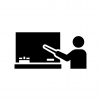 11
/27
IoT・技術支援グループ
新産業振興部/IoT・技術支援グループ
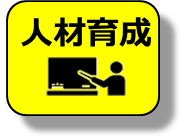 6．オーダメイド型AI研修（PoC事業）
５．実施内容　：　実践研修型の研修であり、企業に出向き、現場でPoCを実施
　　　　　　　　　　　して、その成果をまとめる事で、研修の終了とします。なお、
　　　　　　　　　　　PoCに必要な機器、ツール等はSIer（System Integrator）が
　　　　　　　　　　　持ち込みますが、研修終了後は持ち帰ります。
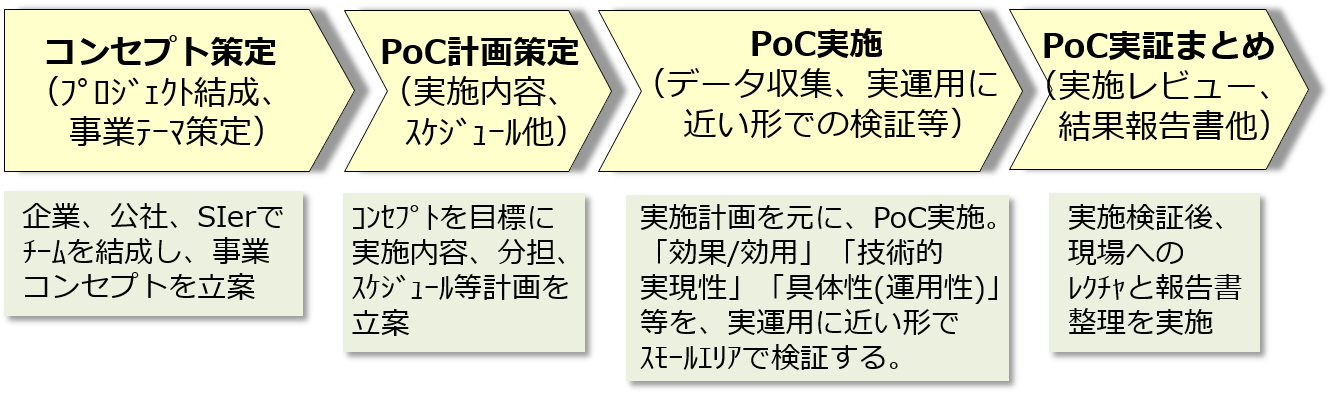 ３ヶ月間程度
６．PoCテーマ　： 画像認識による検品・検査もしくは故障予兆診断等を
　　　　　　　　　　　 ターゲットにしたPoC事業テーマ（研修テーマ）を予定
　　　　　　　　　　　 しています。詳細は、研修企業公募時に提示します。
　　７．研修の目的　： ① 研修対象企業のAI活用ノウハウ習得と自社ヘのAI導入を　　　　　　　　　　　　　　　　
　　　　　　　　　　　　  目指す。
　　　　　　　　　　　 ② 研修（PoC事業）の成果を公開より、AI導入を検討して
　　　　　　　　　　　　  いる企業へ情報提供する。
12
/27
IoT・技術支援グループ
新産業振興部/IoT・技術支援グループ
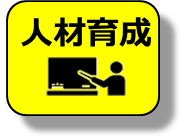 6．オーダメイド型AI研修（PoC事業）
８．推進体制　：　研修開始時に、研修企業、公社選定のSIer、公社で内容、
　　　　　　　　　　　推進方法等を決定した後、SIerがリーダーとなって研修を
　　　　　　　　　　　進めます。研修企業は、社内取纏め役の選定をお願いします。
　　９．費用　　　：　研修費用としての負担はありませんが、PoC対象環境（機器、
　　　　　　　　　　　製品等）と研修場所の提供、及び各作業における人的負担を
　　　　　　　　　　　お願いします。また、PoC用機器設置等でご協力頂きます。
　　10．スケジュール（予定)：
　　　　　　　　　　　　　　令和２/５　　６　　７　　８　　９　　10　　11　　12　令和３/１　２　3
C社
SIer選定
A社
研修企業募集
各社毎の
研修結果
まとめ
D社
B社
研修企業選定
▲
キックオフ
※　事業の詳細に関しては、変更の可能性もありますので、公社IoTグループに
　　お問い合わせください。
13
/27
IoT・技術支援グループ
新産業振興部/IoT・技術支援グループ
7．ものづくりAI・IoT化支援事業（新規）
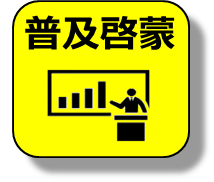 （会員限定）
　※未会員の場合は研修会参加までに
      入会が必要になります。
ものづくりAI・IoT化支援事業
この事業は、簡易で安価なシングルボードコンピュータ（Raspberry Pi 3）を活用
　し、ものづくりの現場におけるAI・IoT化のシステム導入を体験することにより、
　AI・IoT化の効果を見出すことを目的としています。　
　　　
　　１．実施内容　：スケジュール等はあくまでも予定です。

　　　　令和2年5月～6月上旬　6月中旬　6月下旬　　　7月　　8月～9月上旬　　9月中旬　9月下旬　　　　　　　令和3年2月　　　3月
：公社が担当

：SAITECが担当
応募
①
書類審査
自社内でAIもしくはIoT化活用
報告
（アンケート方式）
④
②
機材配布
研修会・
前期
自社内でAIもしくはIoT化活用（伴走支援③）
応募
書類審査
自社内でAIもしくはIoT化活用
後期
自社内でAIもしくはIoT化活用（伴走支援）
機材配布
研修会・
①：公社HPより応募（応募書類は、HPよりダウンロードしてメールで提出していただく方式）
②：研修会は、SAITEC（川口市）で実施。実施後、機材を配布。
③：伴走支援は、現場での試行的導入を行う企業に対する技術支援（初歩的なものは除く）
④：報告（アンケート方式）は、実際に自社内で活用のために試行体験した結果の報告
14
/27
IoT・技術支援グループ
7．ものづくりAI・IoT化支援事業（新規）
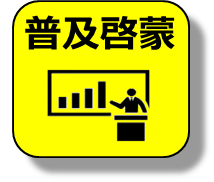 2．応募資格　：　一般会員（県内中小企業製造業）

　　3．配布機材　：　シングルボードコンピュータ（Raspberry Pi 3）
　　　　（予定）　　　電源、マイクロSDカード、センサー類（一部）、教本

　　4．応募条件　：　① Raspberry Pi 3を使って、自社内業務のIoT化或いはAI化
　　　　　　　　　　　　 を試行してみたい、或いは体験してみたいと考えている
　　　　　　　　　　　　 企業
　　　　　　　　　　  ② 一部導入をしているが、更に活用範囲を増やしたいと
　　　　　　　　　　　　 考えている企業など

　　5．書類審査　：　「応募資格を満たしているか」「配布機材の活用用途が
　　　　　　　　　　　今回の応募条件に合っているか」等の審査を実施　

　　6．研修会　　：　会場はSAITEC（川口市）で実施し、3時間の研修を予定。
　　　　　　　　　　  内容は、「Raspberry Pi利用方法」「プログラミング方法」等
　　　　　　　　　　  の研修後、Raspberry Pi等を配布

　　7．伴走支援　：　自社内の工作機器等に組み込み、試行体験を実施したい企業
　　　　（無料）　　  に対して、SAITECの技術者が支援します。（回数限定）
　　　　　　　　　　  初歩的な質問等は対象外とします。

　　8．結果報告　：　令和３年3月に、ｱﾝｹｰﾄ方式で体験に対する報告を頂きます。
15
/27
IoT・技術支援グループ
（会員限定）
※未会員の場合は採択された際に、入会が必要となります。
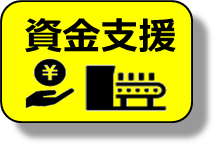 8．補助金事業
１．名称：　令和２年度「ＡＩ・IoT・ロボットシステムトライアル補助金」

　　２．対象者：　・製造業の県内中小企業であること（中小企業等経営強化法及び
　　　　　　　　　　総務省が定める日本標準産業分類の「製造業」）
　　　　　　　　　・埼玉県内に登記簿上の本店及び主たる事務所を有すること、
　　　　　　　　　　若しくは埼玉県内に技術開発又は生産の拠点を有すること。
　　　　　　　　　・なお、本事業における補助対象物件は、原則として埼玉県内の
　　　　　　　　　　事業所で供用すること。又、「みなし大企業」は除く。
　　　　　　　　　　　(※：「みなし大企業」の定義は、応募要項をご覧下さい）
　
　　３．補助対象（基本条件等）：

　　　　　　　　１）補助金項目としては、下記の３つの分野に分かれ、併願及び
　　　　　　　　　　他の補助金との併用は不可とする。（各項目の詳細は後述）
　　　　　　　　　　①「AIシステム」②「IoTシステム」③「ロボットシステム」

　　　　　　　　２）生産工程にIoT、AI、ロボット技術を活用し、生産性向上や
　　　　　　　　　　経営改善に結び付く事業であること。
　　　　　　　　　　（指標としては、経営改善に結び付く具体的な数値目標を
　　　　　　　　　　　記載する事：内容は後述）
16
/27
IoT・技術支援グループ
新産業振興部/IoT・技術支援グループ
（会員限定）
※未会員の場合は採択された際に、入会が必要となります。
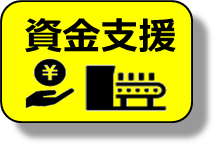 8．補助金事業
3）各補助金項目の明細は下記の通り。
17
/27
IoT・技術支援グループ
（会員限定）
※未会員の場合は採択された際に、入会が必要となります。
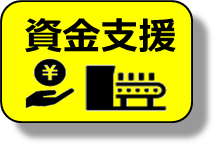 ８．補助金事業
４）補助対象物（AI、IoT、ロボット機器及びそれらのソフト　　　　　　
　　　　　　　　　　ウェア）が、設置される事業であること。既存システム連携も
　　　　　　　　　　対象となる。なお、新製品開発事業及び、一体型機器（例：AI
　　　　　　　　　　判定画像検品装置）や単体型ロボット（ティーチングのプロ
　　　　　　　　　　グラミングで動作）で完結する事業は対象外とする。
　　　　　　　　５）この事業を通して、AI、IoT、ロボット活用のノウハウを
　　　　　　　　　　習得し、今後導入を検討する県内中小企業に対して、
　　　　　　　　　　参考になる情報を提供できるなどの波及効果が見込まれる
　　　　　　　　　　ものであること。　　　　　　　　　　　　　 
　　　　　　　　６）補助事業の遂行は補助事業採択企業が主体となって取り組む
　　　　　　　　　　ものであり、「企画から事業完結までの事業推進」を外部の
　　　　　　　　　　システム開発業者等に全面委託してはならない。
　　　　　　　　　　自社で本事業を遂行できる能力を有するプロジェクト
　　　　　　　　　　マネージャーを選任し、事業推進を自ら行うこと。
　　　　　　　　７）補助事業としての採択後、補助事業の情報（企業名、事業
　　　　　　　　　　テーマ、補助金額、実施内容（企業秘密部分は除く）等の
　　　　　　　　　　公表・公開が可能であること。

　　(注）なお、採択された企業の皆様には、「AI・IoTコンソーシアム」会員に
　　　　 登録いただくことが必要となります。
18
/27
IoT・技術支援グループ
新産業振興部/IoT・技術支援グループ
（会員限定）
※未会員の場合は採択された際に、入会が必要となります。
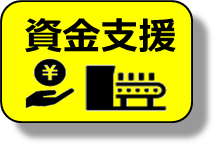 ８．補助金事業
参考例：AIシステム
クラウド/オンプレミス
ものづくり現場
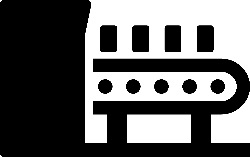 サーバ/データベース
蓄積・
前処理加工
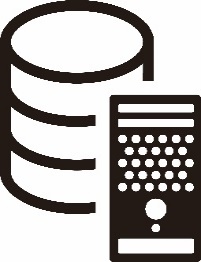 カメラ
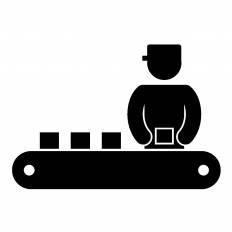 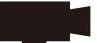 PLC/センサー
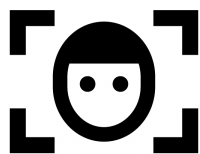 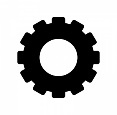 データ収集
解析・判断
アクチュエータ
制御・アラーム制御
(フィードバック)
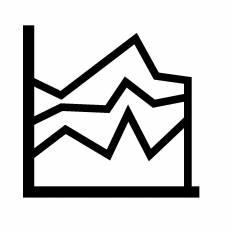 ｱﾗｰﾑﾗﾝﾌﾟ
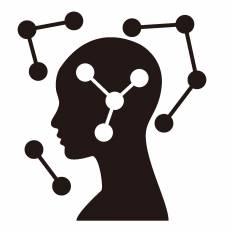 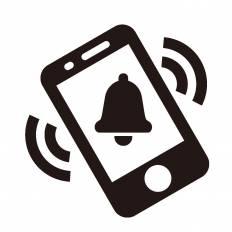 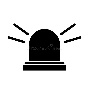 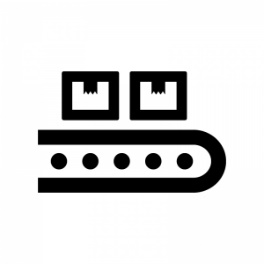 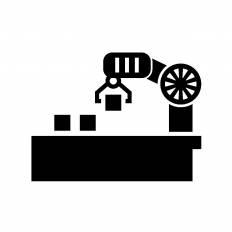 アラーム
（スマホ等）
ロボット
自動制御治具
AI（人工知能）
19
/27
IoT・技術支援グループ
新産業振興部/IoT・技術支援グループ
（会員限定）
※未会員の場合は採択された際に、入会が必要となります。
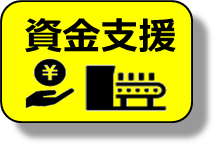 8．補助金事業
参考例：IoTシステム
クラウド/オンプレミス
ものづくり現場
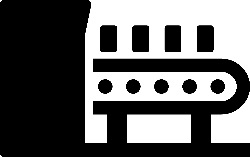 サーバ/データベース
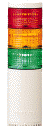 蓄積・加工
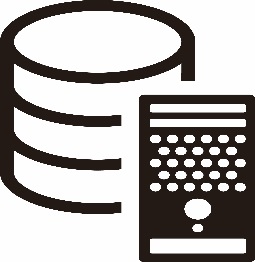 カメラ
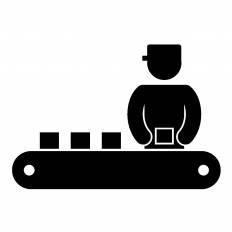 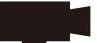 PLC/センサー
データ収集
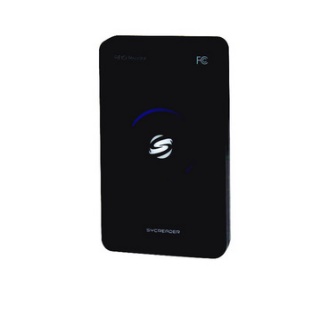 PC/タブレット/スマホ
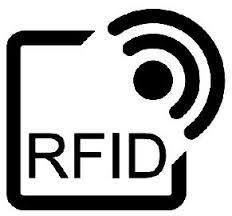 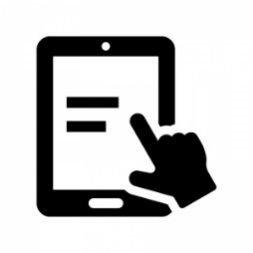 必要に応じて
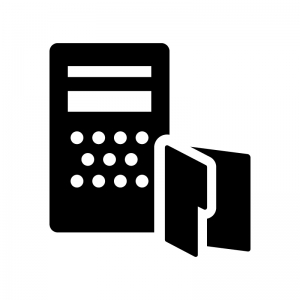 「見える化」・
アラーム表示
＋
RFID
ﾘｰﾀﾞｰ
現場改善活動
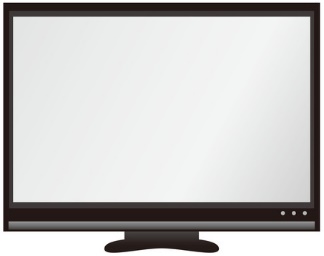 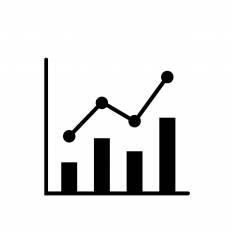 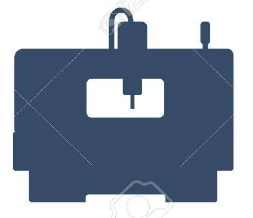 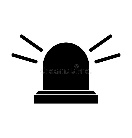 PLC
機器制御
工作機器
既存ホストシステム
20
/27
IoT・技術支援グループ
新産業振興部/IoT・技術支援グループ
（会員限定）
※未会員の場合は採択された際に、入会が必要となります。
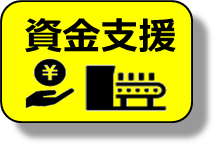 ８．補助金事業
点線枠の部分は、新規導入でも
既存所有システムの増設・改造でも良い。
参考例：ロボットシステム
オンプレミス
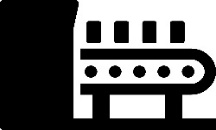 各種アクチュ
エータ機器
データ加工・判断
コンピュータ
システム
（サーバー、PC、
　シングルボード
　コンピュータ）
IoTシステム
カメラ
PLC/センサー
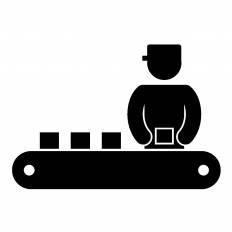 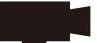 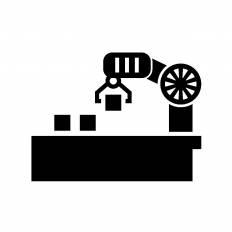 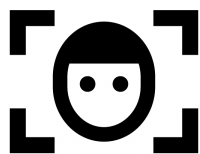 IoT
データ①
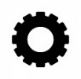 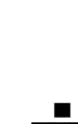 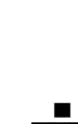 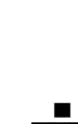 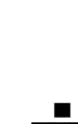 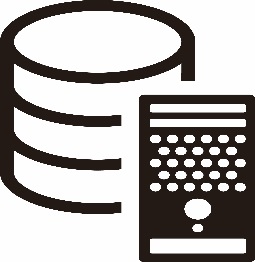 RFID
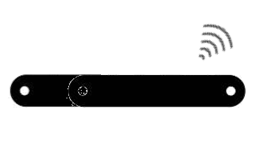 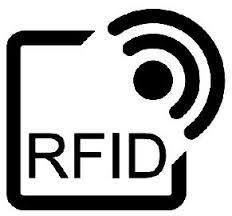 ロボット
オンライン制御
（動作指示）
AI判断
データ②
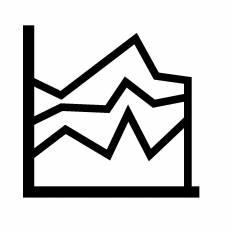 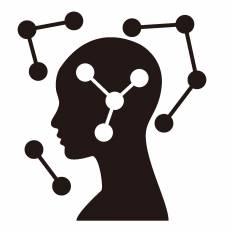 自動制御
機器、治具
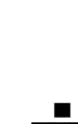 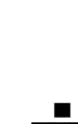 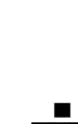 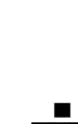 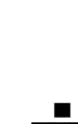 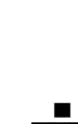 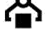 既存ホスト
システム
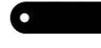 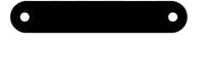 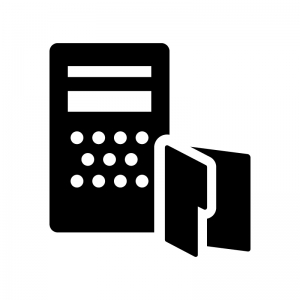 （注）扱うデータは、
 ①、②、③のどれか
でも、組合せでも良い
ホスト
データ③
AIシステム
21
/27
IoT・技術支援グループ
（参考）補助金事業（ロボットシステム例）
投射のみ
日経XTECH記事より：　https://xtech.nikkei.com/atcl/nxt/mag/rob/18/00004/00035/
22
/27
IoT・技術支援グループ
（参考）補助金事業（ロボットシステム例）
投射のみ
ロボスタの記事資料を引用
https://robotstart.info/2020/02/13/canon-smfexpo.html
23
/27
IoT・技術支援グループ
（会員限定）
※未会員の場合は採択された際に、入会が必要となります。
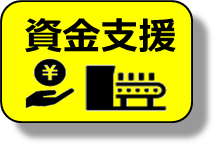 ８．補助金事業
４．実施期間：　交付決定日～令和３年2月28日、なお、最終検収検査は
　　　　　　　　　　３月上旬の予定。また、中間検査を12月中旬に実施予定。

　　5．公募期間：　令和2年4月1日（水）～5月15日（金）17：00必着
　　　　　　　　　　　（郵送又は持参）

　　6．対象経費等：　①　機械装置・器具購入費、ソフトウェアパッケージ購入費
　　　　　　　　　　　　　自社設備改造費（今回の事業に関わるもの）
　　　　　　　　　　　②　クラウド使用料等
　　　　　　　　　　　　　　（交付決定日以降契約日から令和３年2月28日まで）
　　　　　　　　　　　③　委託費
　　　　　　　　　　　　　　ハードウェア設計、ソフトウェア開発費
　　　　　　　　　　　　　　（委託費の上限として、原則として補助額の１／２を
　　　　　　　　　　　　　　　超えないものとする。）
　　　　　　　　　　　④　技術指導費
　　　　　　　　　　　　　　（開発を委託する会社と同じ企業から技術指導を受け
　　　　　　　　　　　　　　　る場合には、一連のシステム開発の作業と判断し、
　　　　　　　　　　　　　　　技術指導費ではなく委託費とする）
　　　　　　　　　　　⑤　外注費
　　　　　　　　　　　⑥　その他経費
24
/27
IoT・技術支援グループ
新産業振興部/IoT・技術支援グループ
（会員限定）
※未会員の場合は採択された際に、入会が必要となります。
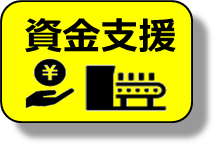 ８．補助金事業
7．審査方法その他全体スケジュール：

　　　１）審査について
　　　　　　応募申請書に基づき１次書類審査を実施します。この１次書類審査の
　　　　　　通過者を対象にした２次審査として、対象システムを構築する現場の
　　　　　　現地調査（５月２5日～6月5日の期間内）及び事業計画のプレゼン
　　　　　　テーション（６月上旬）を実施します。採択結果は６月下旬に連絡予定。
　　　２）補助事業の開始
　　　　　　交付決定日以降に補助事業を開始してください。
　　　３）中間検査
　　　　　　中間報告書〔12月11日（予定）まで〕を提出後、中間検査を実施
　　　　　　します。この中間検査において、事業実施期間内に稼働が見込めない
　　　　　　場合は、補助を中止します。
　　　４）補助事業の終了
　　　　　　令和３年２月28日までに事業を完了させてください。
　　　５）補助金の支払
　　　　　　完了報告書（令和３年３月10日まで）を提出後、公社が確定検査を
　　　　　　実施し、補助金の額を確定します。補助金の支払いは、この補助金額確
　　　　　　定後の精算払いとなります。（支払は３月末を予定）。
※　募集要項等の詳細に関しては、公社HPよりダウンロードしてお確かめ下さい。
25
/27
IoT・技術支援グループ
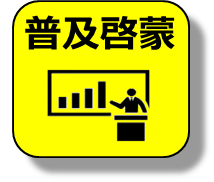 ９．IoT推進ラボ連絡会議
埼玉県におけるAI・IoT推進に当たって、埼玉県、SAITEC、埼玉県産業振興公社、
さいたま市産業創造財団の4機関が核となって連携し、外部の関連団体のアドバイス
を頂きながら、AI・IoTに関連する支援事業を展開しています。
連絡会議による連携
HPによる情報提供
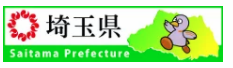 HPアドレスは、“http://saitamalab.com”
委員(４団体)







オブザーバー（７団体）
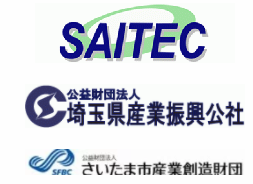 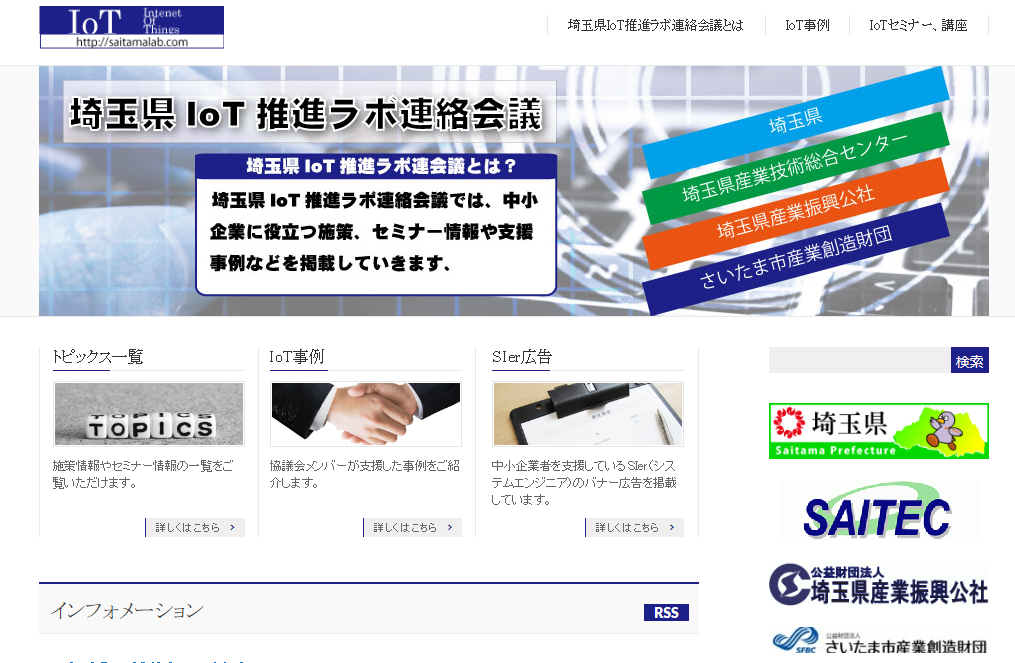 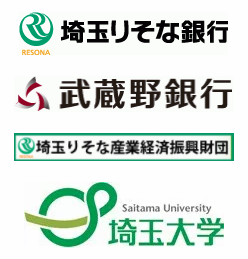 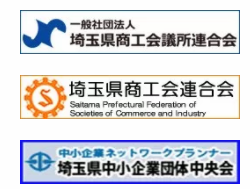 26
/27
IoT・技術支援グループ
10.　問い合わせ、その他
◆　お問い合わせは・・・公益財団法人埼玉県産業振興公社　
　　　　　　　　　　 　新産業振興部（IoT・技術支援グループ）
　
　  （AI・IoT活用支援事業担当）　
　  　　　　大谷グループリーダ、荒井主任調査役、岡主査、西野主査、石井主任
　     　　　三神コーディネータ、山脇コーディネータ、篠原コーディネータ
　　  　　　市橋（事務担当）
　　　　　　　　　　　　　　　　　　
　　〒338-0001　埼玉県さいたま市中央区上落合２－３－２　新都心ビジネス交流プラザ３階
　　　　TEL　048-621-7051　FAX　048-857-3921　Email　iot@saitama-j.or.jp
　　　　　URL　https://www.saitama-j.or.jp/iot/
＊：コロナウイルス感染拡大防止のため、このような形でのお知らせとなりました。
　　ご質問や確認したいことがございましたら、お気兼ねなく上記メンバーに
　　お電話、メール等でご連絡ください。TV会議での対応も可能です。
　　お気軽にご相談ください。皆様の各事業へのご参画をお待ちしております。

（注）コロナウイルス感染の沈静化の見通しが付きません。そのため、スケジュール
　　　の変更が出るかもしれませんので、その場合にはご了承ください。
27
/27
IoT・技術支援グループ